Согласование и процессы подготовки отчетности: новые функции редакции 3.3.
[Speaker Notes: Добрый день, коллеги]
Новые функции процесса подготовки отчетности
В этапах процесса подготовки отчетности для каждого обрабатываемого вида отчета можно дополнительно указывать состав используемой аналитики (до 6 аналитик + измерение проект).
Аналитика должна быть задана на уровне вида отчета.
Регламент подготовки отчетности поддерживает настройку правил  формирования видов отчетов в разрезе аналитик и проектов.
Процессы подготовки отчетности могут автоматически формировать и заполнять экземпляры отчетов, с учетом всех комбинаций аналитик, указанных в шаблонах процессах.
Аналитика вида отчета в этапе процесса подготовки отчетности
В этапах процесса подготовки отчетности для каждого обрабатываемого вида отчета можно дополнительно указывать состав используемой аналитики (до 6 аналитик + измерение проект).
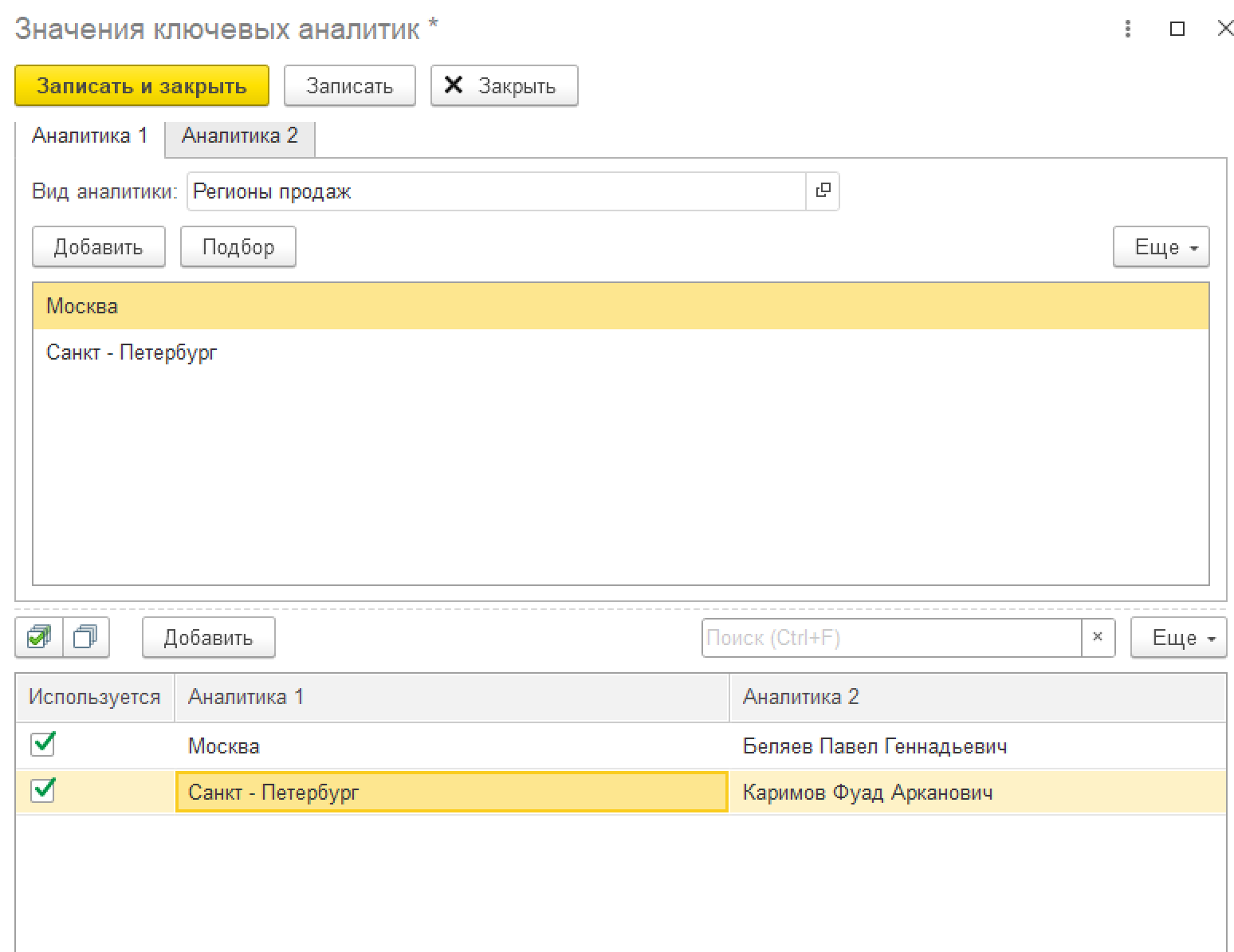 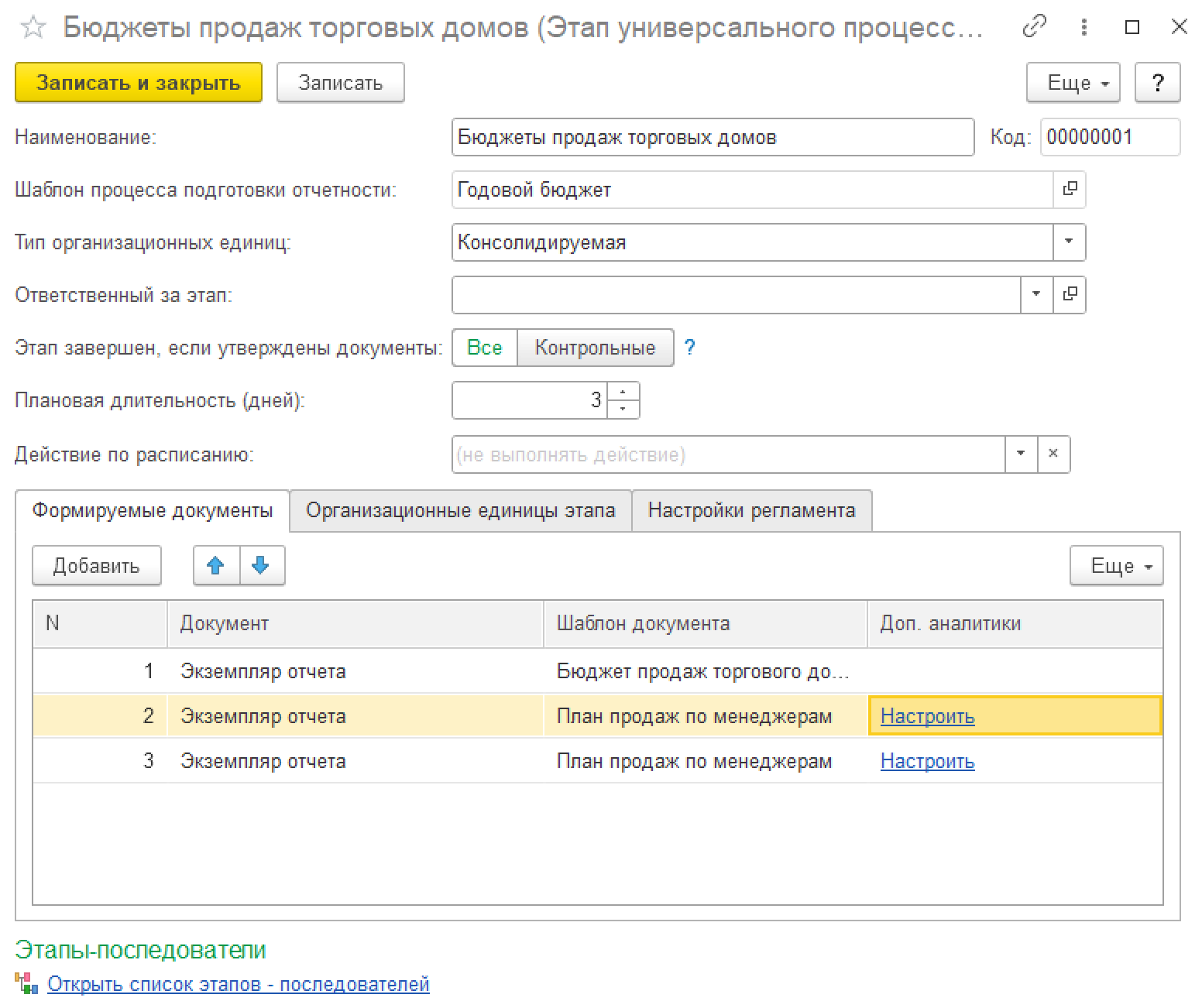 Аналитика вида отчета в этапе процесса подготовки отчетности
Регламент подготовки отчетности поддерживает настройку правил  формирования видов отчетов в разрезе аналитик и проектов.
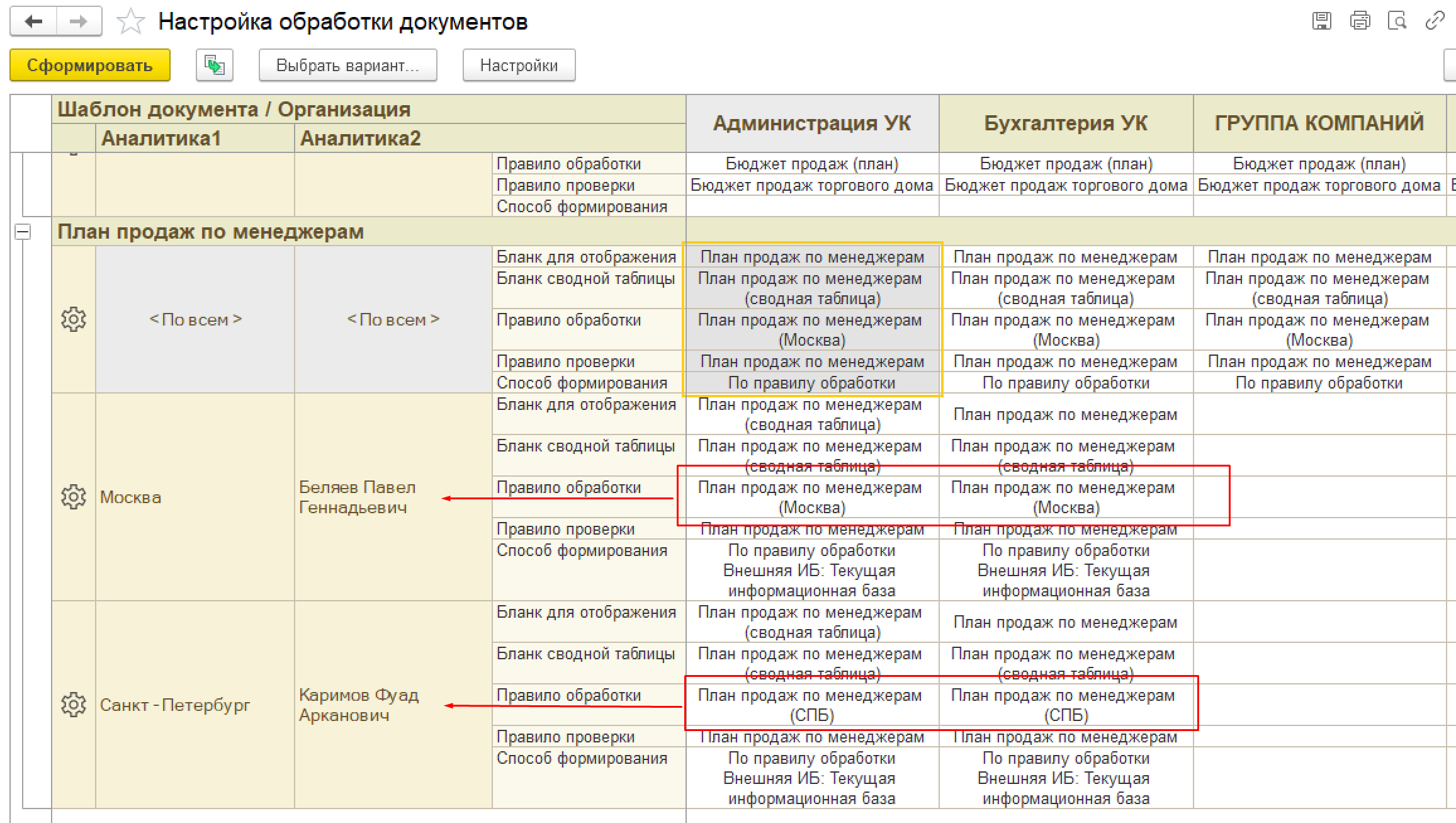 Аналитика вида отчета в этапе процесса подготовки отчетности
Процессы подготовки отчетности могут автоматически формировать и заполнять экземпляры отчетов, с учетом всех комбинаций аналитик, указанных в шаблонах процессах.
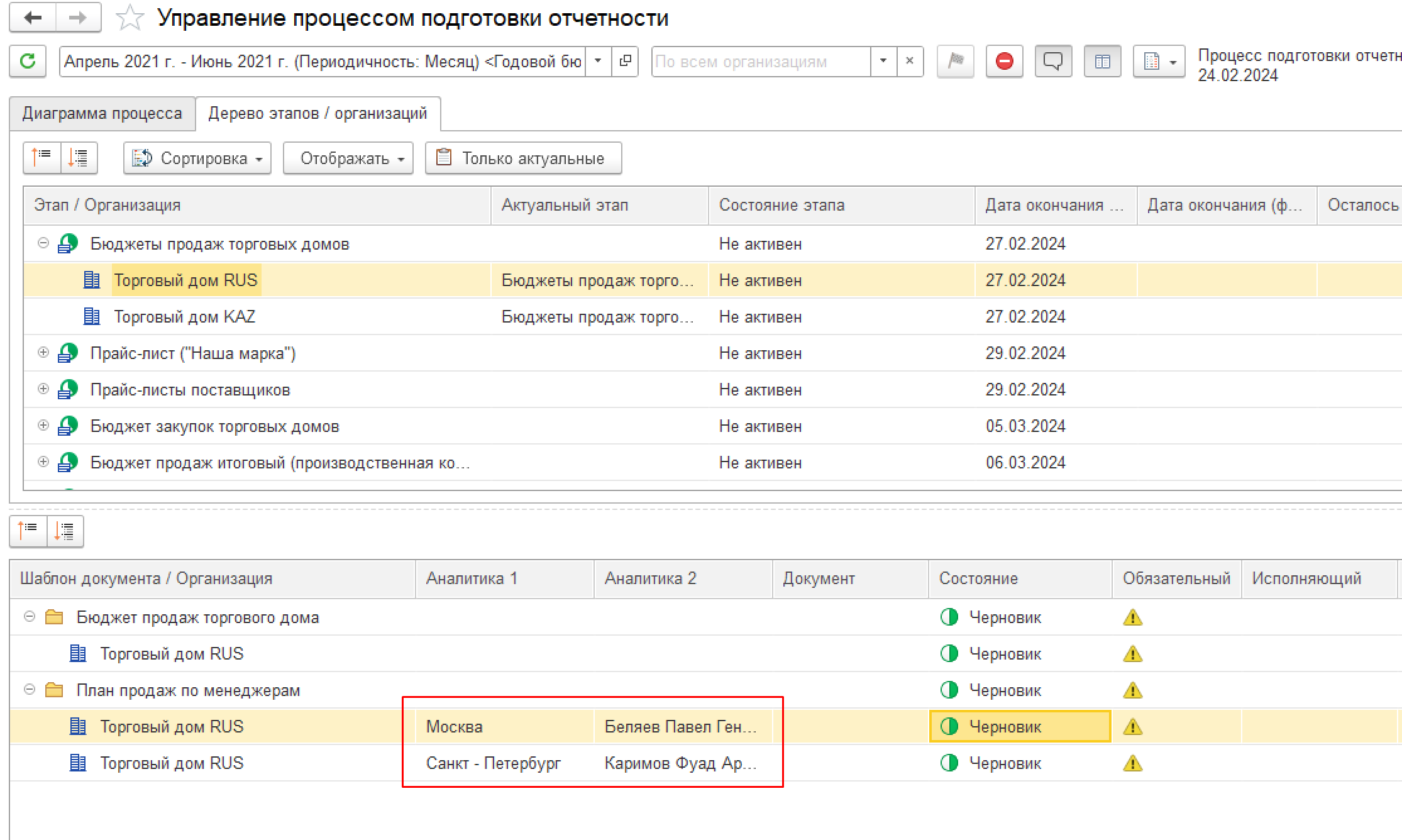 Новые функции согласования объектов
Добавлена возможность условного перехода по значению реквизита табличной части согласуемого объекта.
Добавлен функционал делегирования задачи согласованию другим пользователям.
Добавлена возможность прикрепления вложений и любых выбранных печатных форм к оповещениям о согласовании объекта через почту или телеграмм.
Добавлена возможность бесшовного согласования объектов через 1С:Документооборот 3.0.
Условный переход по табличным частям в маршрутах согласования
Добавлена возможность условного перехода по значению реквизита табличной части согласуемого объекта. Условие проверяется для  всех строк табличной части до перового совпадения.
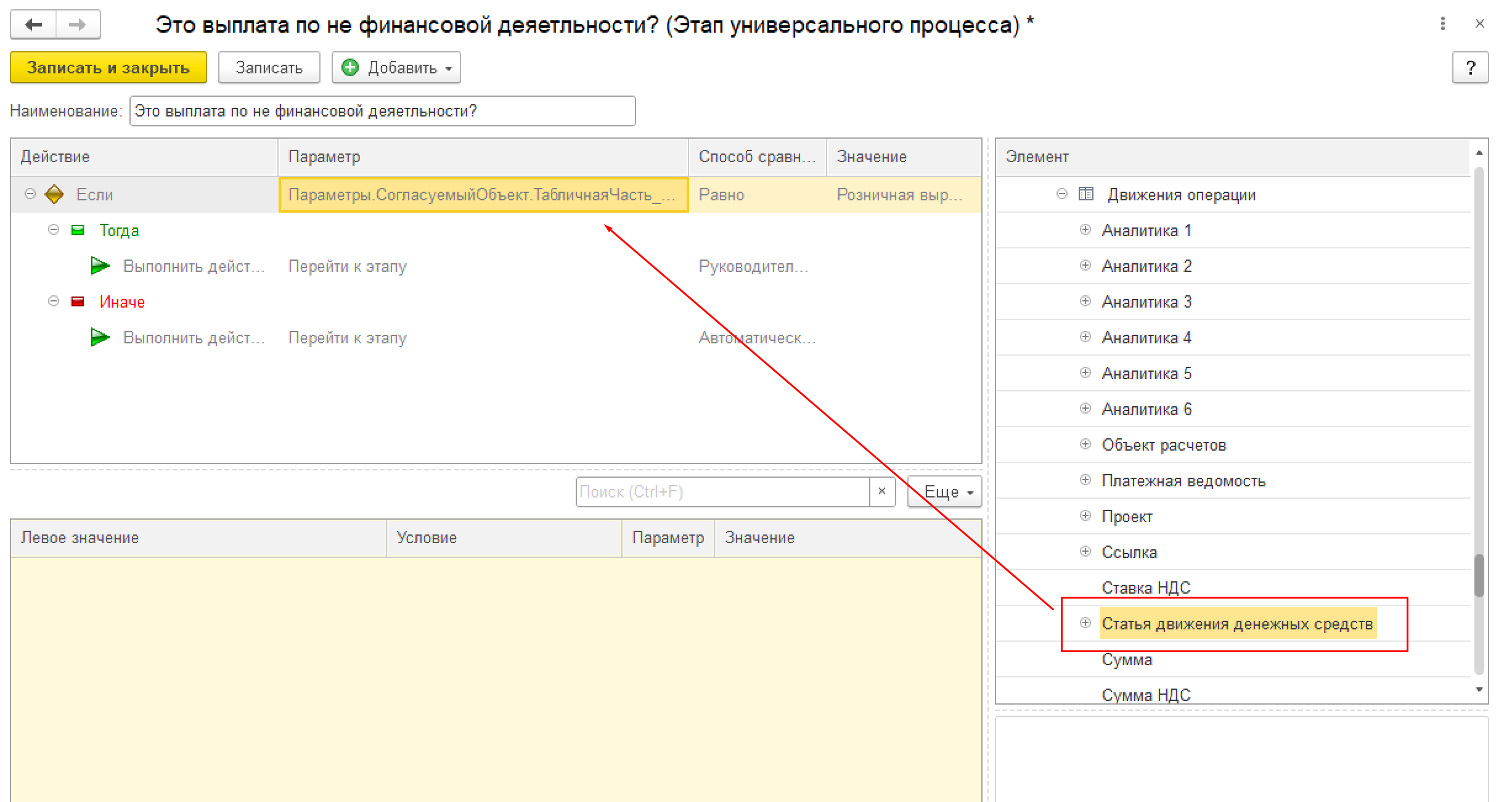 Делегирование задач.
Согласующий задачу пользователь  может переадресовать (делегировать) задачу другому пользователям, если хочет.  При этом задача уйдет от него и будет ждать согласования от  назначенного пользователя.
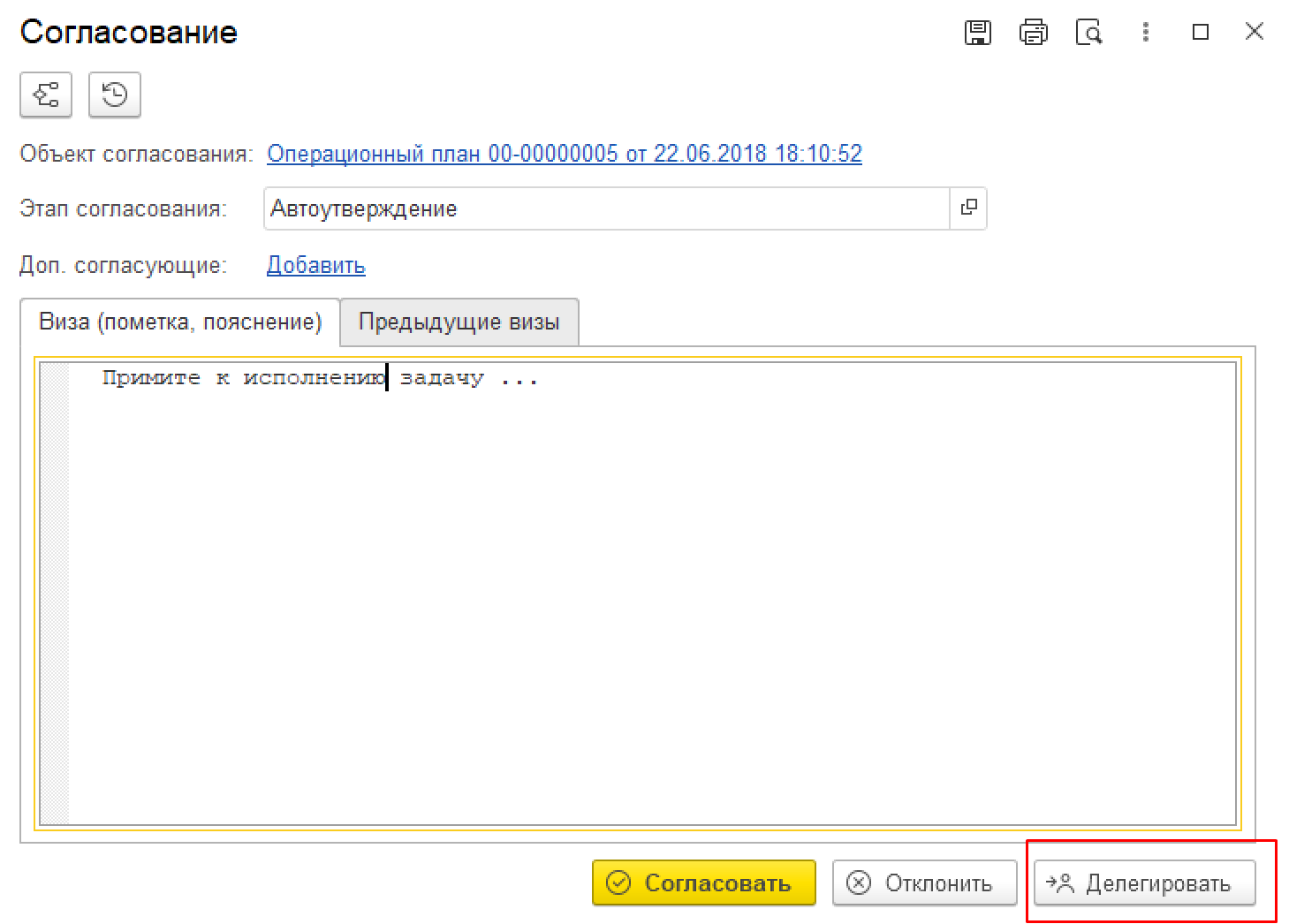 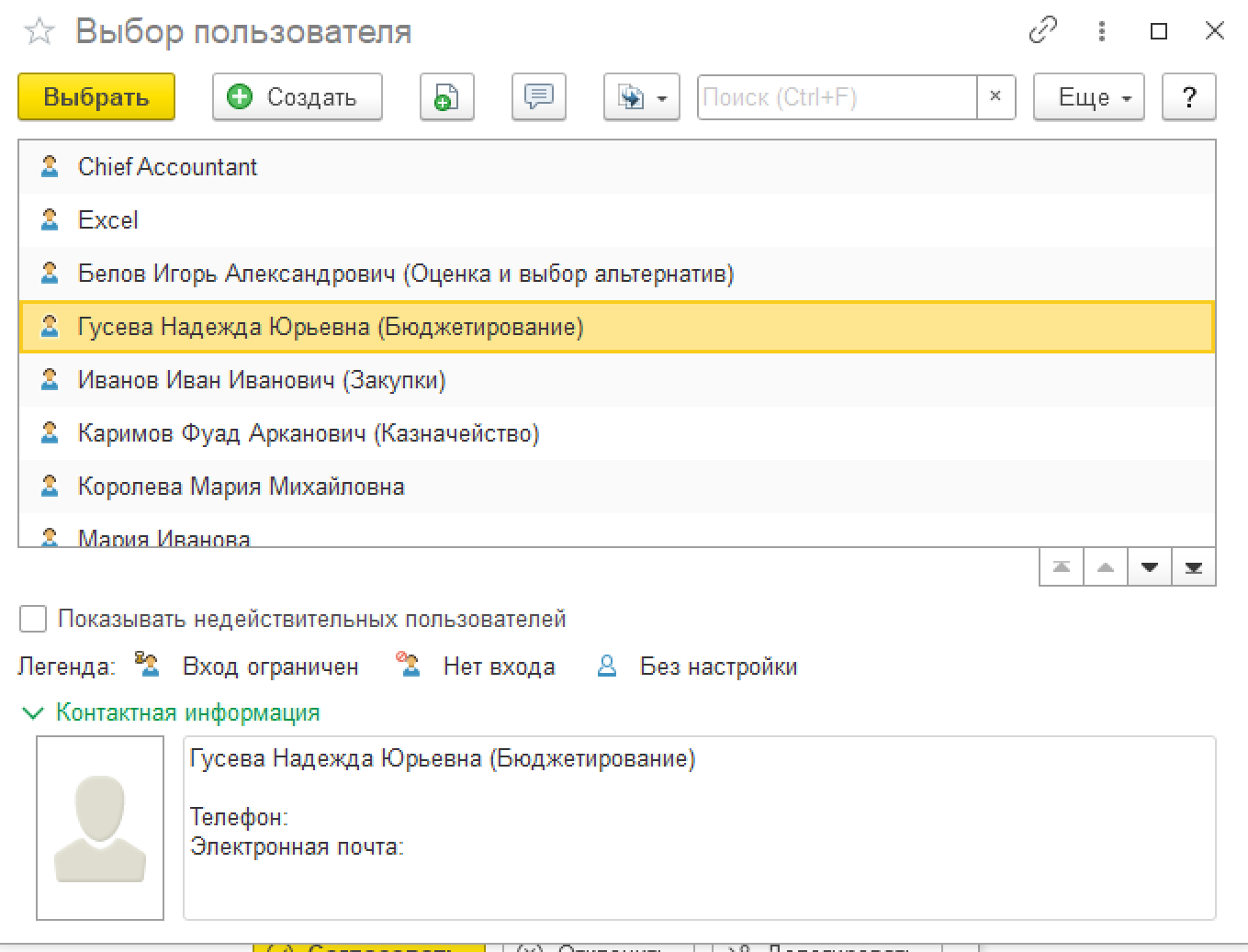 Настройка согласования через 1С:Документооборот 3.0.
Возможность согласования объектов 1С:Управление холдингом через 1С:Документооборот 3.0 реализована на базе механизма бесшовной интеграции библиотеки БИД. Настройки данной библиотеки приведены в документации к 1С:Документооборот 3.0.
Интеграция согласования с 1С:Документооборот 3.0 настраивается для каждого типа объекта (справочник или документа). Если для типа объекта настроено согласование через 1С:Документооборот 3.0, то согласование методами 1С:Управление холдингом блокируется.
Для объекта, который предполагается согласовывать через 1С:Документооборот необходимо в Документах текущей ИБ или Справочниках текущей ИБ, поставить соответствующий признак.
При включенной интеграции в обработке Мои задачи и оповещения появится возможность переключения между окном задач 1С:Управление холдингом и 1С:Документооборот.
СПАСИБО ЗА ВНИМАНИЕ
Согласование и процессы подготовки отчетности: новые функции редакции 3.3.